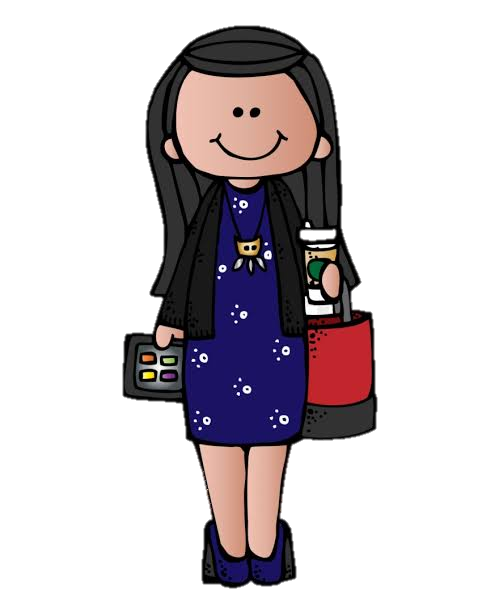 Enseñanza Situada
Frida Díaz Barriga
CAPÍTULO 1 PRINCIPIOS EDUCATIVOS DE LAS PERSPECTIVAS EXPERIENCIAL, REFLEXIVA y SITUADA
Enseñanza Situada
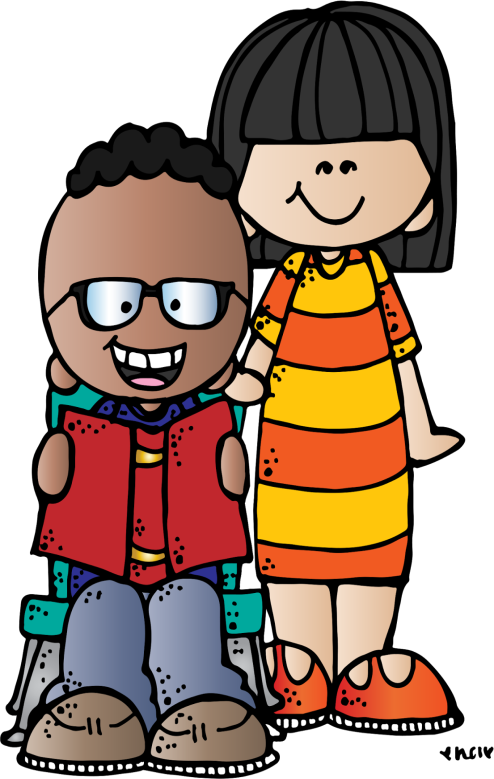 Las prácticas educativas auténticas potencian el aprendizaje significativo, mientras que las sucedáneas lo obstaculizan.
Hendricks (2001) propone que, desde una visión situada, los educando s deben aprender al participar en el mismo tipo de actividades que enfrentan los expertos en diferentes campos del conocimiento, con la salvedad de que éstas deben ajustarse pedagógicamente a sus grados iniciales de competencia.
Enfoques instruccionales que varían precisamente en su relevancia cultural y en la actividad social que propician, y así posibilitan o no aprendizajes significativos mediante la realización de prácticas educativas, que pueden ser auténticas o sucedáneas, en los términos que ya describimos.
Lo que caracteriza a los seis enfoques instruccionales es lo siguiente:
Instrucción descontextualizada. Instrucción centrada en el profesor, quien básicamente transmite las reglas y fórmulas para el cálculo estadístico.
Análisis colaborativo de datos inventados. Se asume que es mejor que el alumno haga algo, en vez de sólo ser receptor. 
Instrucción basada en lecturas con ejemplos relevantes. Adapta el estilo de lectura de textos estadísticos con la provisión de contenidos relevantes y significativos que los estudiantes pueden relacionar personalmente con los conceptos y procedimientos estadísticos más importantes.
Análisis colaborativo de datos relevantes. Es un modelo instruccional centrado en el estudiante y en el análisis de situaciones-problema de la vida real cercanas a sus intereses y campo de conocimiento que busca inducir el razonamiento estadístico mediante la discusión crítica.
Simulaciones situadas. Los alumnos participan colaborativamente en la resolución de problemas simulados o casos tomados de la vida real (p. ej., investigación clínica y psicológica, encuestas de opinión, experimentación social, veracidad de la publicidad, etc.) con la intención de que desarrollen el tipo de razonamiento y los modelos mentales de ideas y conceptos estadísticos más importantes en el caso de la carrera de psicología.
Aprendizaje in situ. Se basa en el modelo contemporáneo de cognición situada que toma la forma de un aprendizaje cognitivo, donde se pretende desarrollar habilidades y conocimientos propios de la profesión, así como la participación en la solución de problemas sociales o de la comunidad de pertenencia. Destaca la utilidad o funcionalidad de lo aprendido y el aprendizaje en escenarios reales. En este caso los alumnos afrontan de manera holista o sistémica un problema de investigación o intervención psicológica real, y como parte del mismo plantean el modelo estadístico más apropiado y viable para la instrumentación e interpretación de información pertinente en esa situación concreta.

Lo que aquí es importante, desde la perspectiva del profesor, del especialista o del diseñador educativo, es el empleo estratégico y responsable de diversos apoyos a los procesos de construcción de conocimientos e identidades. (Díaz Barriga y Hernández, 2002)